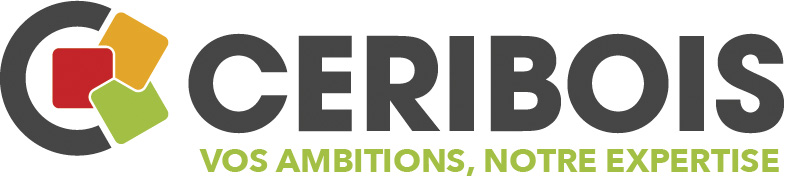 Centre technique agréé – Laboratoire COFRAC
www.ceribois.com
26 Valence
Présentation CERIBOIS
CERIBOIS est un PRESTATAIRE TECHNIQUE dont le laboratoire d’essai est accrédité COFRAC pour les menuiseries extérieures

Rayon d’activité : FRANCE entière

Laboratoire d’essais multi matériaux
Expertise bois
Formations: Marquage CE ,PEFC, BOIS DES ALPES, menuiseries (application peinture, conception, pose)
2
Laboratoire d’essais COFRACmulti-matériaux
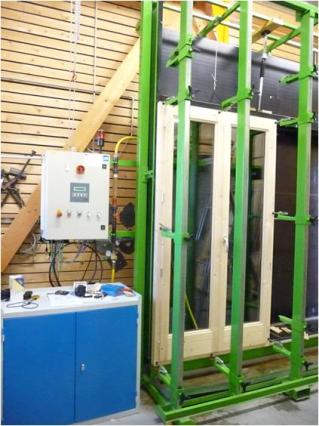 Essais AEV et de perméabilité
Essais mécaniques et essais choc( gardes corps,allèges)
Essais acoustiques
Thermiques : calculs et logiciel CERISALIS notifié pour le marquage CE
Essais de vieillissement : naturel, accéléré, délamination sur bois collés
Mesure des propriétés physiques et mécaniques, essais de rupture
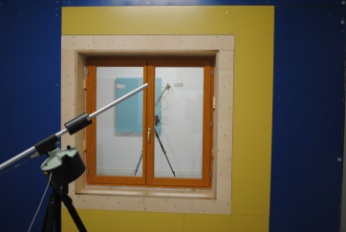 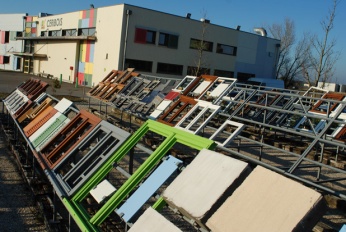 3
Laboratoire d’essais
Essai in Situ :
A l’ EAU selon la norme NF EN 13501
   objectif : détecter les éventuels points de fuite d’eau au niveau de la menuiserie elle-même ou de sa mise en œuvre 
   validation  processus de fabrication ou de mise en œuvre, ou arbitrage de litige.
ACOUSTIQUE
Mesures aériennes ( obligation légale logements) et de bruit d’impact ( plancher)
CHOCS Essai de choc de corps mou et lourd(NF EN 13049)
THERMIQUE par caméra
POUSSIERES
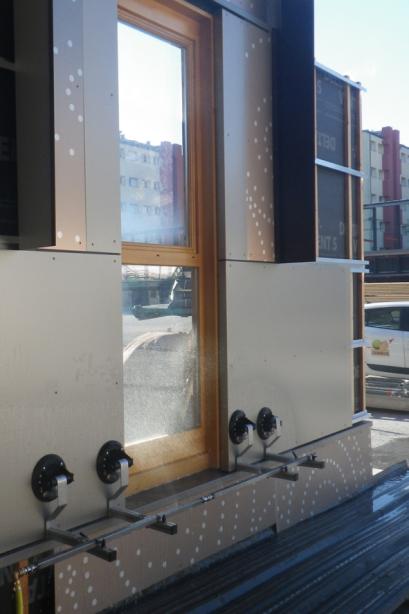 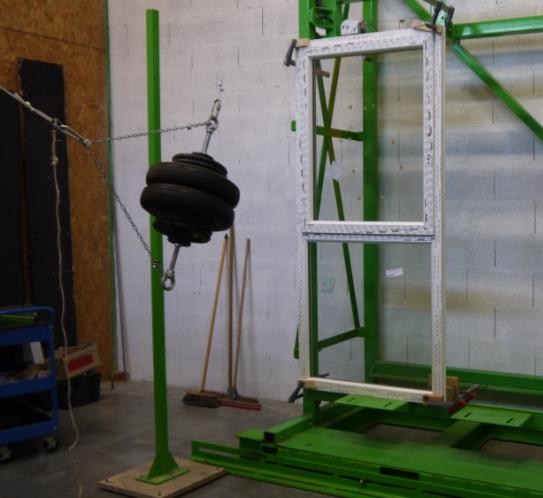 4
Les agréments
Différents agréments  Reconnaissance nationale :

Accréditation COFRAC (NF EN ISO/CEI 17025)
Voir portée d ’accréditation sur www.cofrac.fr
Notification de l’État pour le marquage CE 
Agrément de l’État pour le Crédit d’Impôt Recherche
Membre de la société des experts bois
Organisme de formation
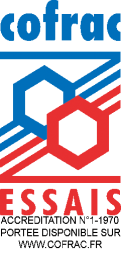 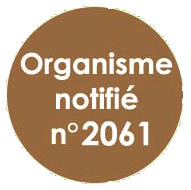 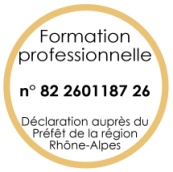 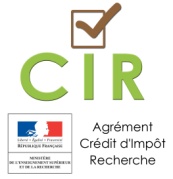 5
Prestataire technique de Procimeup
Assure le suivi technique et la validation du
 label de performance des menuiseries extérieures 
bois et mixtes bois-aluminium
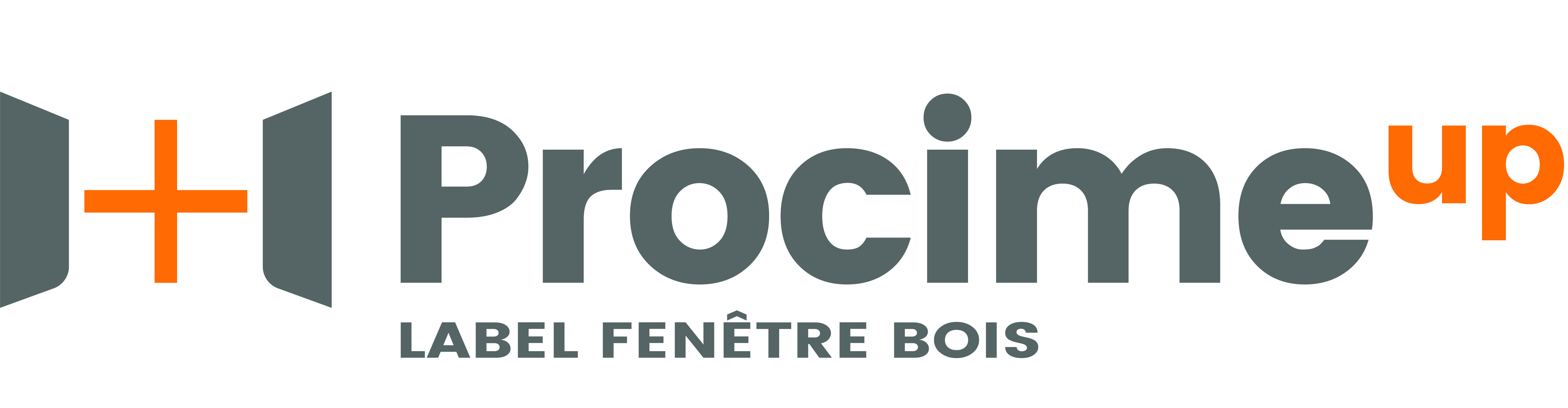 6
Procimeup : exigences requises
Valeurs requises ( fenêtre 2 vantaux) : A*4  E*7B V*C3
Force de manœuvre : classe 1
La thermique :  conformité à la réglementation thermique/ C2E et calculé par un organisme notifié
L’acoustique :  testé en laboratoire COFRAC
Garantie de la tenue de la finition
Contrôles de Production en Usine pour la reproductibilité et traçabilité de la fabrication
Se réfère aux normes et DTU en vigueur
Audit annuel du Contrôle de Production en Usine
7
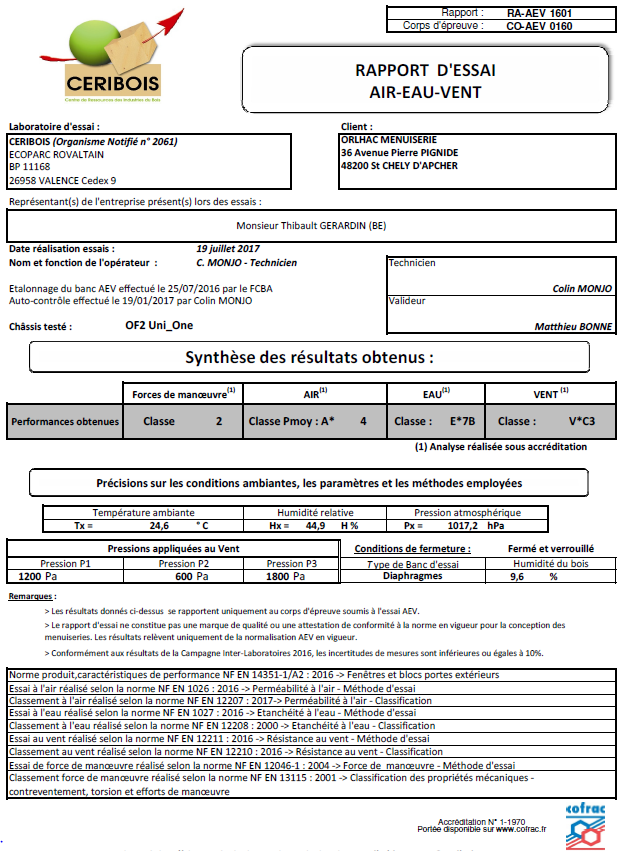 EXTRAIT PVAEV
8
Performances AEV
Extrait du DTU 36.5
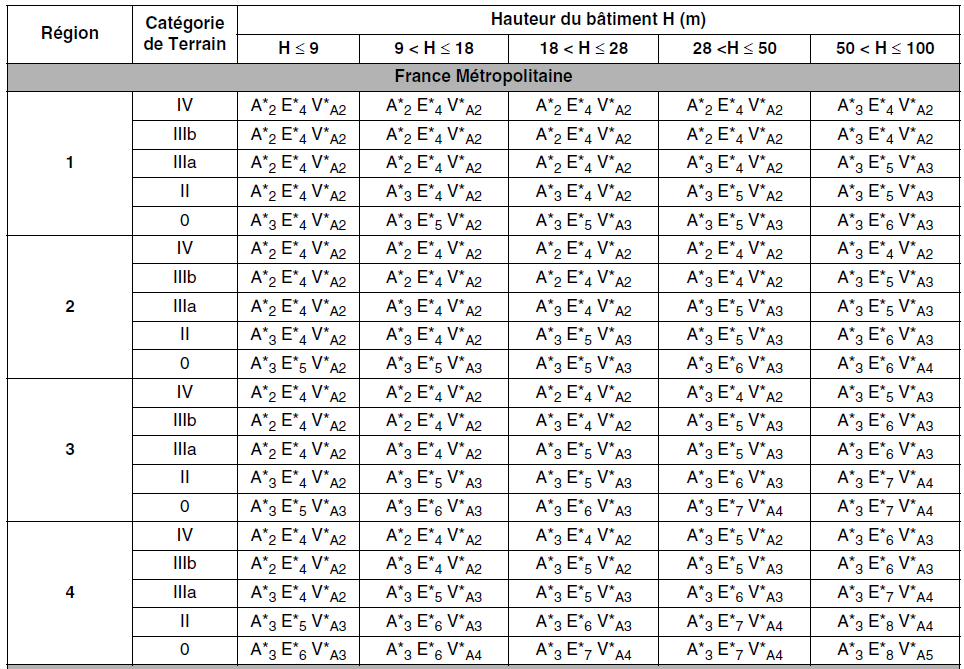 9
Performances thermiques
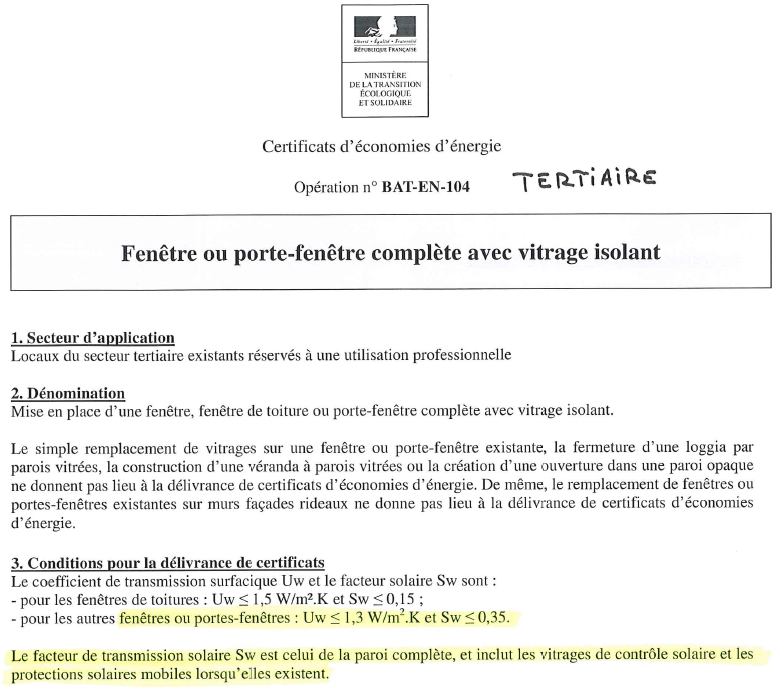 10
Performances thermiques
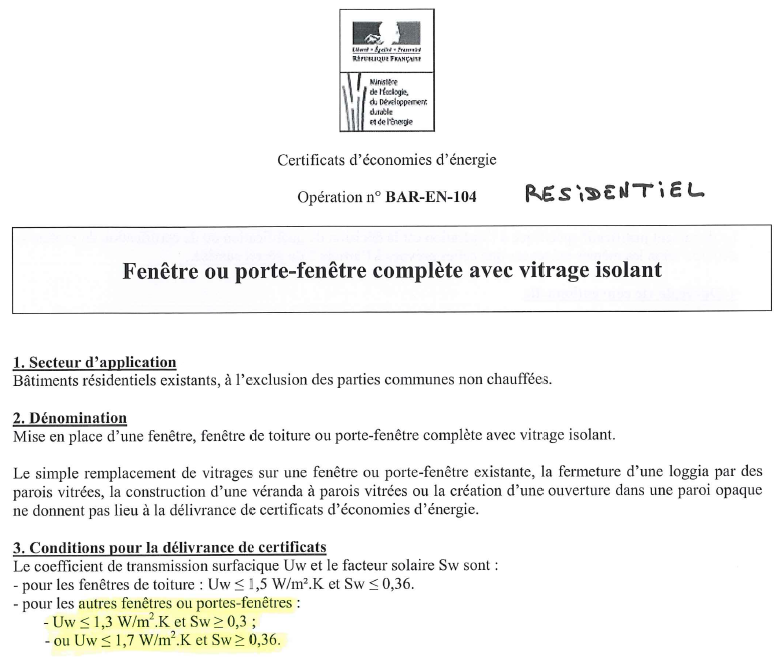 11
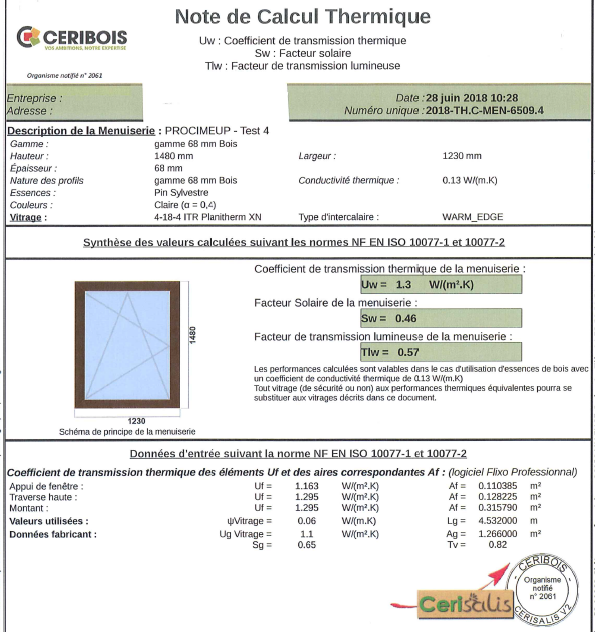 12
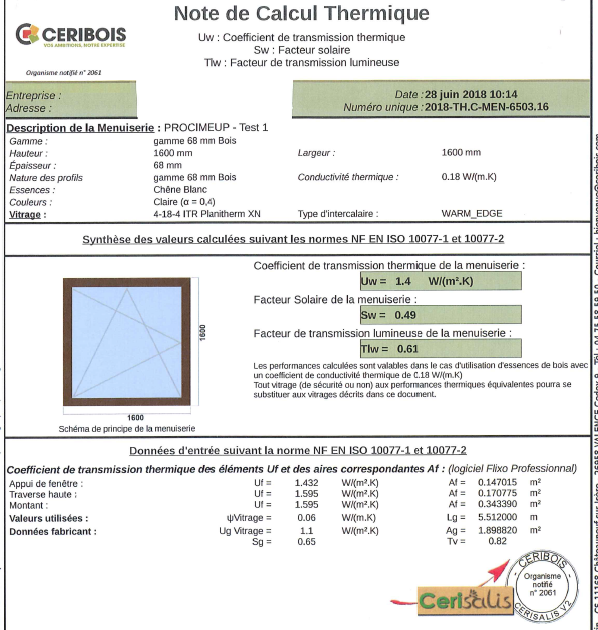 13
Performances AEV et thermiques
Extrapolation des résultats d’essais selon la norme NF EN 14351-1
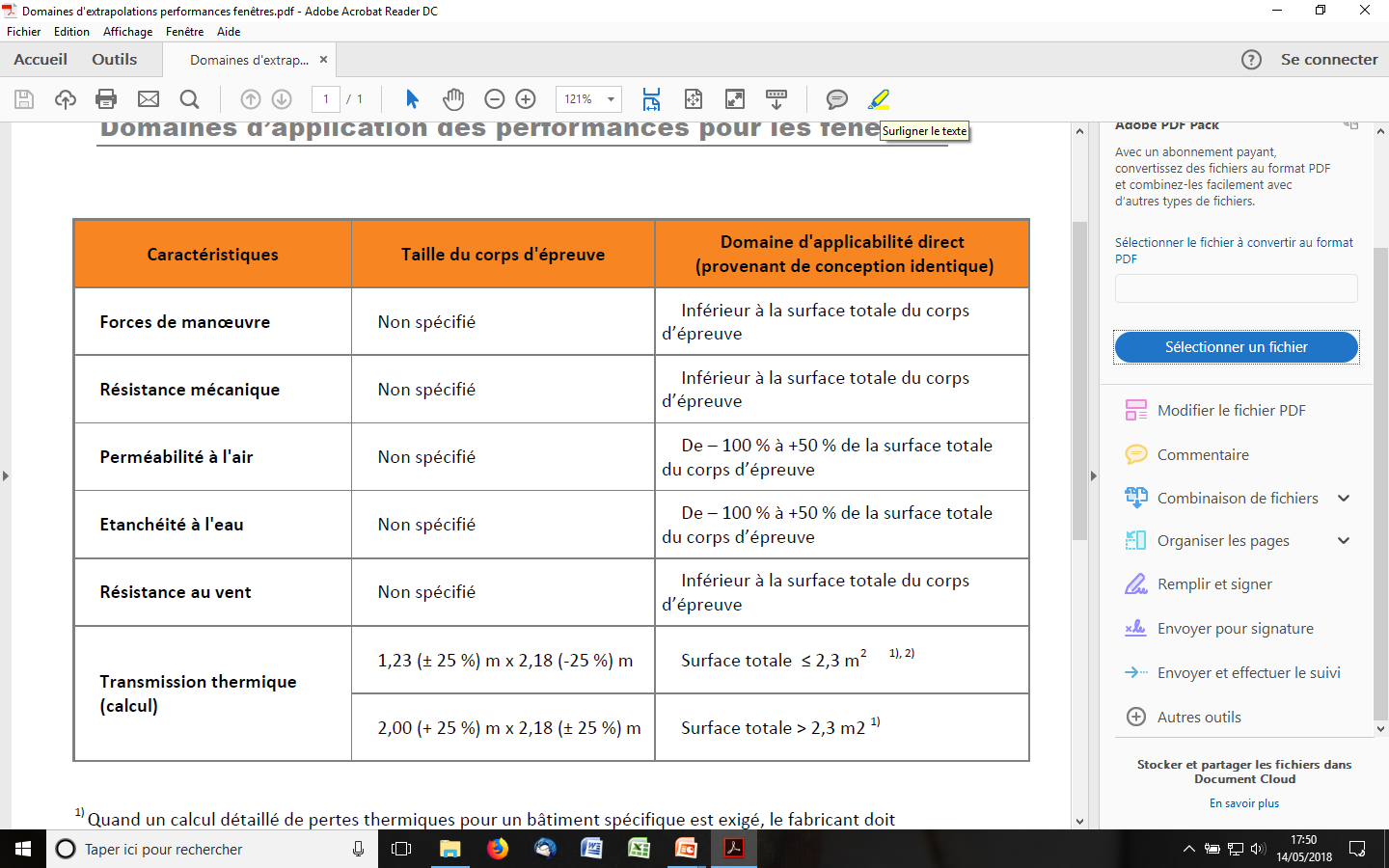 14
EXTRAIT  PV ACOUSTIQUE
15
Performances acoustiques
Extrapolation des résultats d’essais selon la norme NF EN 14351-1
Jusqu’à +50% de la surface totale du corps d'épreuve: RW (C;CTr) est maintenu

de +50% à +100% de la surface totale du corps d'épreuve: RW (C;CTr) corrigé par  -1 dB

de +100% à +150% de la surface totale du corps d'épreuve: RW (C;CTr) corrigé par          -2 dB

> +150% de la surface totale du corps d'épreuve: RW (C;CTr) corrigé par  -3 dB
16
17